DEPARTMENT 
OF 
HUMAN RESOURCESFY19 Proposed Budget
June 5, 2018
Department of Human Resources
Core Functions
Policy & Planning
Serves as consultants and partners to city departments, offering  the full range of human resource services.

Employee and Labor Relations
Monitors all labor and employee relations activity across the City, offering advice and counseling to HR Business partners and department leaderships.

HR Information Systems and Records Management (HRIS)
Responsible for the accurate presentation of employee and position data in the human resources information system.
Department of Human Resources FY19 Proposed Budget								 	2
[Speaker Notes: Briefing description of the  Core Functions of the Department of Human Resources]
Department of Human Resources
Core Functions
Employee & Retiree Benefits
Administers the City’s employee/retiree insurance benefit and pension program

Organizational Development
Responsible for design, implementation and evaluation of citywide executive, supervisory and employee development programs.

Psychological Services
Responsible for assisting employees and their household family members in solving a variety of personal and workplace issues.
Department of Human Resources FY19 Proposed Budget								 	3
[Speaker Notes: Briefing description of the  Core Functions of the Department of Human Resources]
Department of Human ResourcesOrganizational Chart
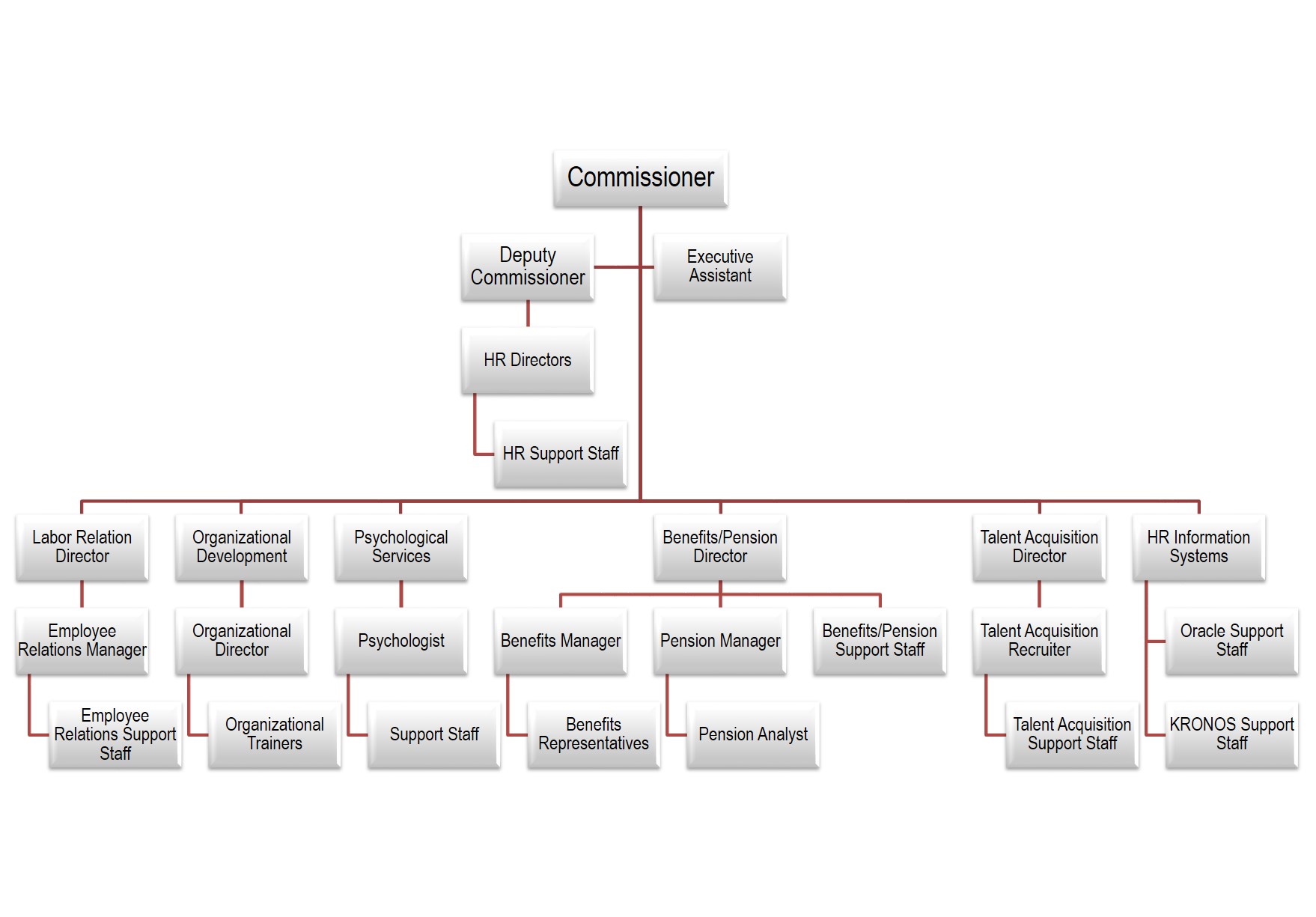 Department of Human Resources FY19 Proposed Budget									4
Department of Human ResourcesFY18 Accomplishments
Served as advisor and consultant to the twenty-two departments across the City of Atlanta
Opened $3.5 million dollar-14,000 square Onsite Employee wellness Center
Negotiated health insurance premiums below national average for six (6) straight years including the overall medical cost increases associated with chronic disease
Led the performance management review process for the City
Partnered with APD on mentoring training program for approximately 30 Command  Staff on Influencing and Coaching
Reduced an 11-case backlog to 6 open cases (45.4% reduction) (2 in litigation; 4 still under EEOC review)
Department of Human Resources FY19 Proposed Budget									5
Department of Human ResourcesFY18 Accomplishments
Developed and implemented a specialized Conflict Resolution training to over 200 Department of Public works Employees who are assigned to the Solid Waste Section
Promoted optimal emotional health and wellness for over 8000 COA employees, and their dependents.
Processed 20K+ transactions
Filled over 3000 open records and employment verification requests 
Upgraded Kronos application in Parks & Recreation, Law, Executive, OEAM and City Planning
Hosted 6 Hooked on Books events
Department of Human Resources FY19 Proposed Budget									6
Department of Human ResourcesFY19 Goals
Launch the “Your Possibilities are Endless” campaign
Go live with ATLCloud - Oracle upgrade - October 1, 2018
Improve individual and organizational effectiveness by executing a workforce development strategy
Develop “Employability” outreach/training for City of Atlanta residents
Collaborate DWM and DPW on a workforce development plan to provide employee development and promotional opportunities
Implement Retiree Health Initiatives Program
Roll-out Kronos to Judicial, Public Defender, Solicitors, DPW, DWM, & Sworn Departments
Department of Human Resources FY19 Proposed Budget									7
Department of Human ResourcesHistorical Budget
Department of Human Resources FY19 Proposed Budget									8
Department of Human ResourcesTotal FY19 Proposed Budget
7% Decrease
Department of Human Resources FY19 Proposed Budget									9
Department of Human ResourcesFY19 Proposed Operating Budget: $12,999,633
General Fund  	           $6,043,489
Enterprise Funds          $6,956,144
FY15 Budget          FY19 Budget
$12,543,281          $12,999,633
Strategic Initiatives
Key Operations
Attracting qualified candidates for key positions  
Retaining public safety personnel to ensure a safe city for constituents and visitors 
Upgrading our technological infrastructure for optimal data access, accuracy and reporting 
Managing employee benefit costs vs national market place increases
Department of Human Resources FY19 Proposed Budget									10
Department of Human ResourcesFY19 Proposed Budget – Other  Funds
Other Funds: $7,468,555
Department of Human Resources FY19 Proposed Budget									11
Department of Human ResourcesFY19 Group Insurance Fund
Department of Human Resources FY19 Proposed Budget									12
Department of Human ResourcesPosition Count
Total Position Count 146
Vacant Positions 20
Department of Human Resources FY19 Proposed Budget									13
Department of Human ResourcesFY19 Position Changes
3 Position Abolishment's:
	Psychologist
	HR Assistant Sr.
	Administrative Assistant
	
3 Position Creations to transition Extra Help Employees
	HR Director, Public Safety
	HR Director, EXE
	Marketing and Communication Director

4 Position Reclassification without Incumbent:
	From Compensation Analyst To Compensation Analyst, Sr.
	From Human Resources Assistant, Sr To Human Resources Representative
	From Management Analyst To Management Analyst, Sr. 
	From HR Assistant, Sr To HR Manager II

1 Position Reclassification with Incumbent:
	From Human Resources Assistant, Sr To Human Resources Representative
Department of Human Resources FY19 Proposed Budget									14
Questions
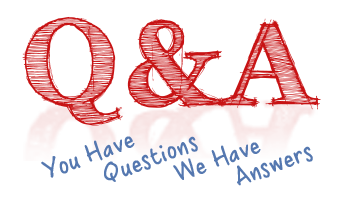 Department of Human Resources FY19 Proposed Budget									15